Запорізький національній університет
Кафедра хімії
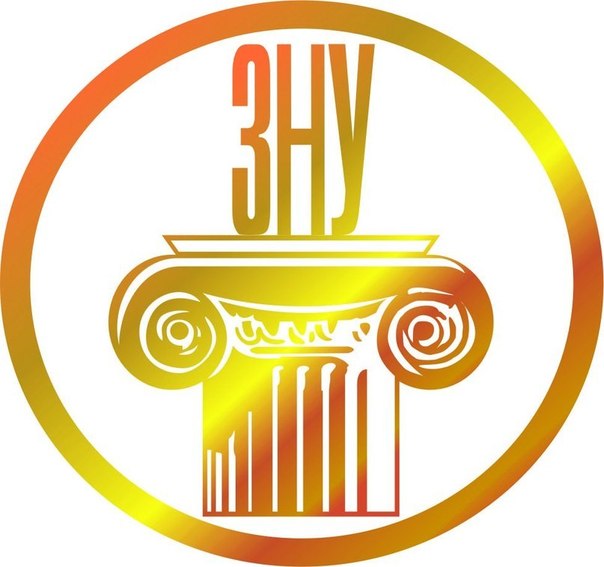 Лекція №4. Співбесіда
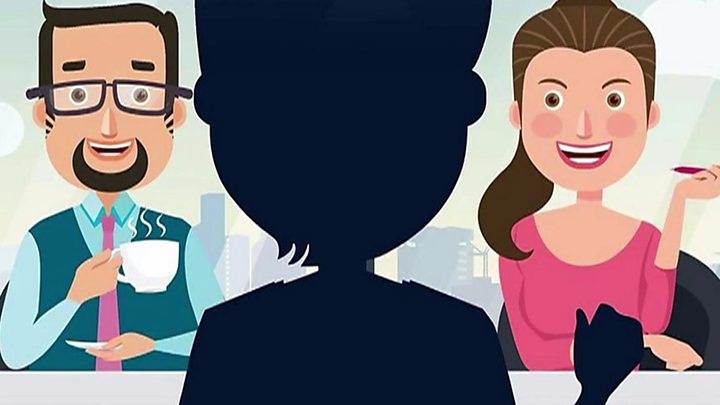 Лектор доц., к.б.н. Корнет М.М.
1
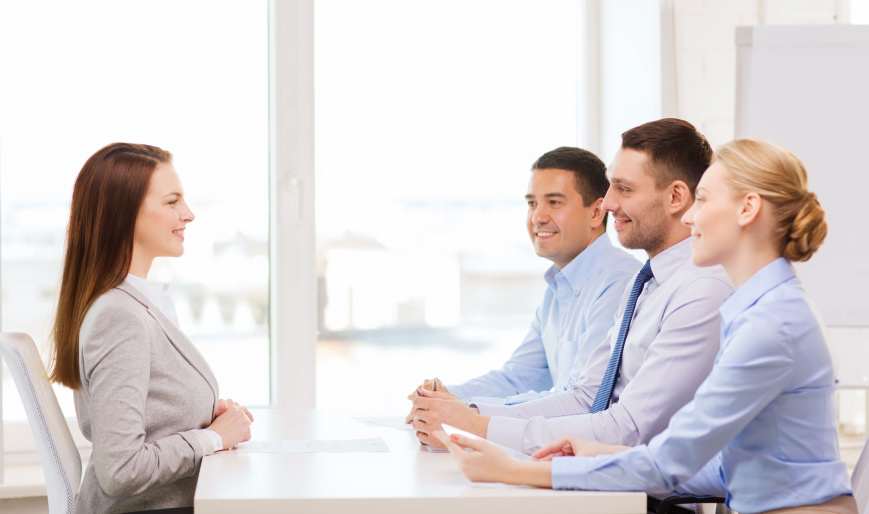 План
1. Співбесіда:
А) Значення попередньої підготовки.
Б) Правила щодо проходження співбесіди 
В) Причини, через які кандидати часто не
 отримують роботу, на котру претендують
2
Трішки про співбесіду
Це шанс заявити світу про те, що ви - талановитий спеціаліст  - не змарнуйте цей шанс.
Засіб самопрезентації
Співбесіда – не світська бесіда, тому потребує ґрунтовної підготовки.
З першої секунди співбесіди вас аналізують та  оцінюють, пам’ятайте про це.
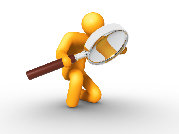 Структура співбесіди
Знайомство
План дій, тривалість співбесіди
Інформація про роботодавця
Запитання - відповіді 
Підсумок 
Час на запитання пошукача
Наступні кроки…
3
Вас запросили на співбесіду
Пам’ятайте, що у роботодавця є декілька рівноцінних претендентів. Часто справді достатньо бути хорошим фахівцем, щоб отримати бажану роботу. Але це хоча й важливо, але недостатньо. Не менше значення має вміння добре зарекомендувати себе на співбесіді.
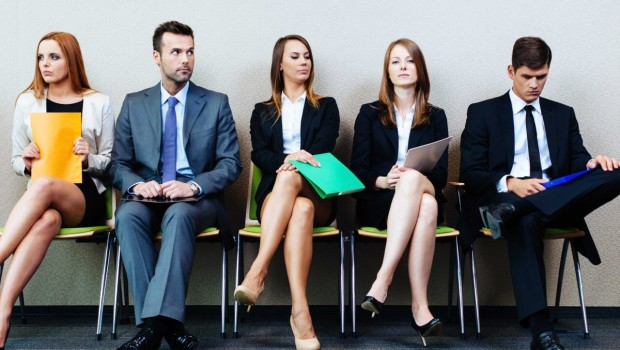 Першого разу це важко, але згодом, звичайно за відповідних задатків, Ви зможете виробити чіткість викладу матеріалу і суджень, гостру реакцію, переконливість, відповідні манери поведінки та інше.
4
Різновидів співбесід безліч, і до цього треба бути готовим. Співбесіда може бути телефонною та очною. Інтерв’юером може бути співробітник кадрового агентства, що представляє інтереси працедавця, або співробітник кадрової служби компанії.
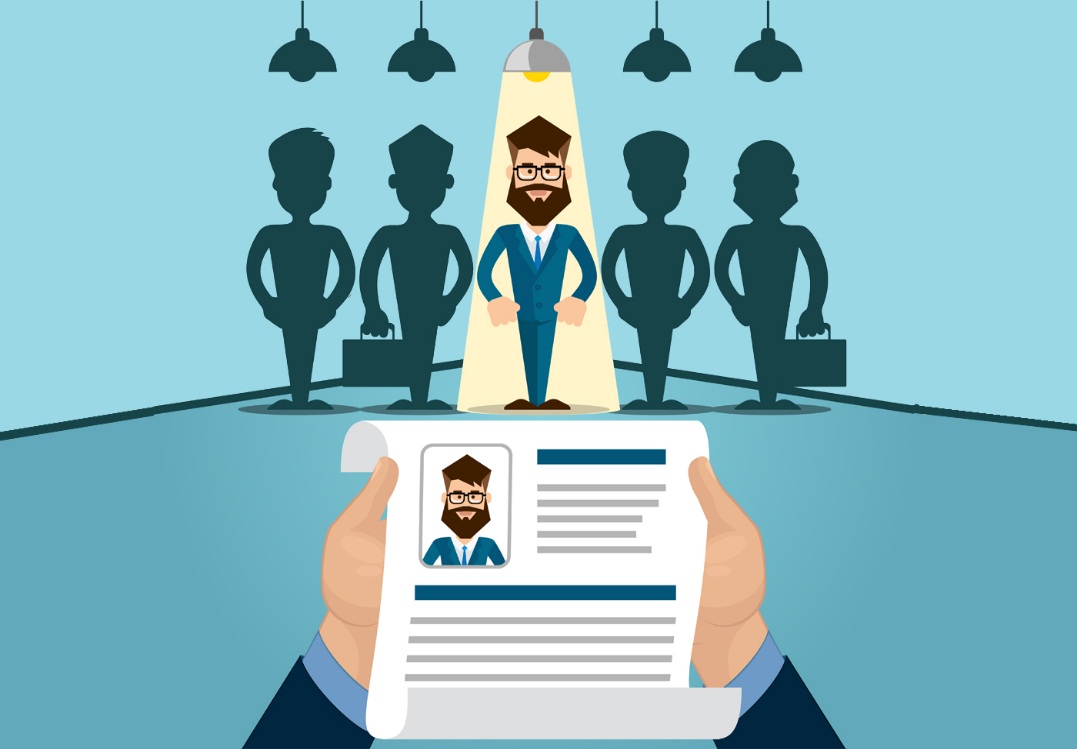 Інший співробітник компанії, наприклад, ваш можливий керівник або навіть керівник компанії. В співбесіді можуть брати участь кілька інтерв’юерів одночасно, але рідко – кілька претендентів. Іноді співбесіди проводить у кілька етапів один і той  самий інтерв’юер. Іноді – різні.
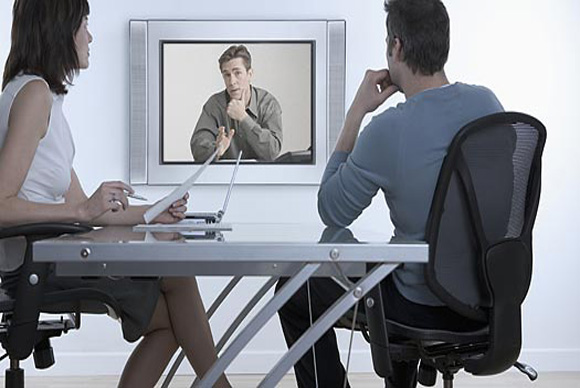 5
Якими бувають співбесіди ?
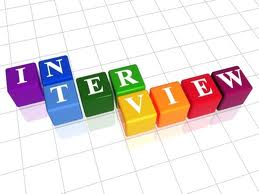 Бібліографічна
Проективна
По компетенціям
Ситуаційна
Стресова
Центр оцінки
6
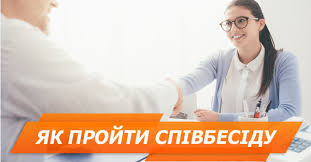 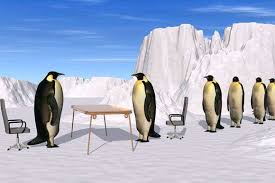 7
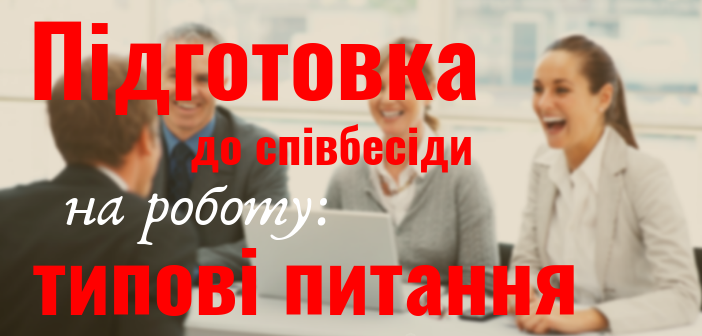 А)
Наперед знати, які питання, в якому порядку Вам зададуть на співбесіді, неможливо, тому ваші дії та відповіді будуть експромтами. А добрий експромт має бути добре підготовлений. 
Основний масив питань можна передбачати. Дві третини питань – стандартні. Тому, якщо Ви матимете добрі домашні заготовки, то можливий маневр для експромту буде значно більший.
8
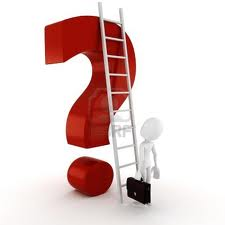 Запитання
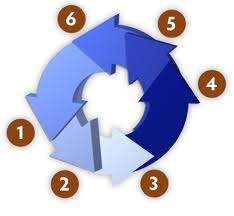 Особистість
Ставлення
Навички
Мотивація
Інтелект
Досвід
9
Типові питання
Загальні питання
1. Якими трьома характеристиками Ви себе охарактеризуєте?
2. Якими трьома характеристиками охарактеризують Вас ваші колеги?
3. Яку потребу Ви задовольняєте, погоджуючись на цю роботу?
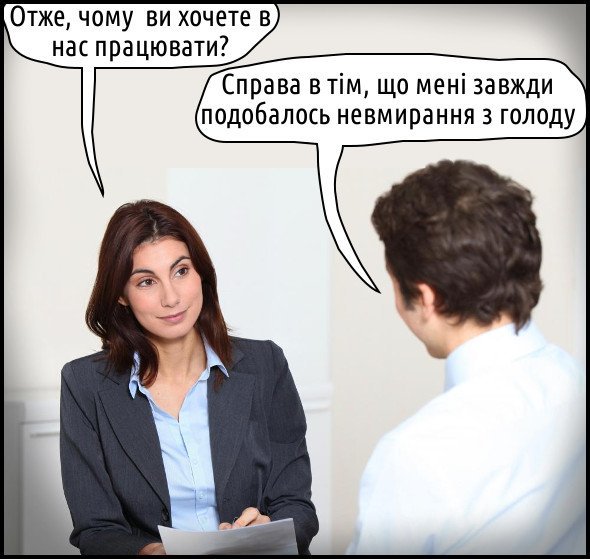 4. Якщо Ви зіткнетеся на роботі із серйозними труднощами, якими вони, на Ваш погляд, будуть?
5. Якби у Вас був вибір, чим би зайнялися – розробленням планів і стратегій чи їхньою реалізацією?
6. Розкажіть про три ситуації у Вашому житті, в яких Ви не досягли успіху. Чому?
10
7. Чи отримували Ви різного роду винагороди за підсумками якогось періоду?
8. Із яких причин Ви звільнили б підлеглого?
9. Якби Вам було необхідно подати про себе позитивний відгук для роботи в компанії, чи могли б Ваші наставники написати такий відгук?
10. Нам усім іноді доводиться, як мовиться, “брехати в порятунок”. Наведіть три приклади з Вашого власного досвіду.
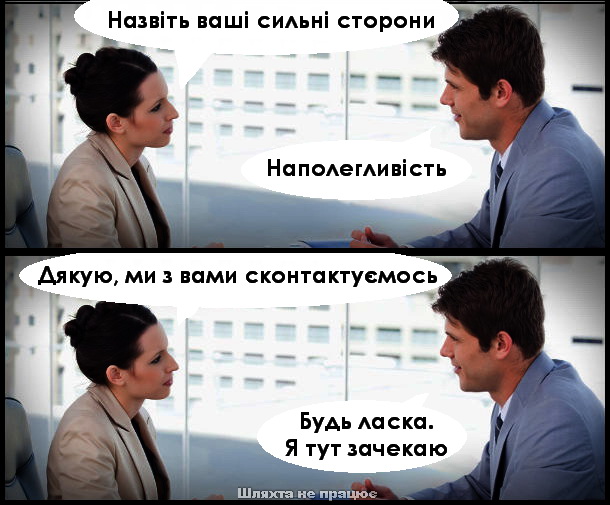 11
11. Опишіть найкращу і найгіршу людину, з якими Вам доводилося спілкуватись у період навчання (роботи).
12. Якого типу люди найчастіше розчаровують Вас? Чому?
13. Що Вам має надати організація для того, щоб отримати від Вас повну віддачу в роботі?
14. Назвіть три досягнення в своєму житті, якими Ви гордитеся якнайбільше.
15. Назвіть дві особливості свого характеру, які Вам під силу поліпшити.
16. Чи траплялося так, що ваші ідеї і пропозиції активно прийняло і підтримало керівництво?
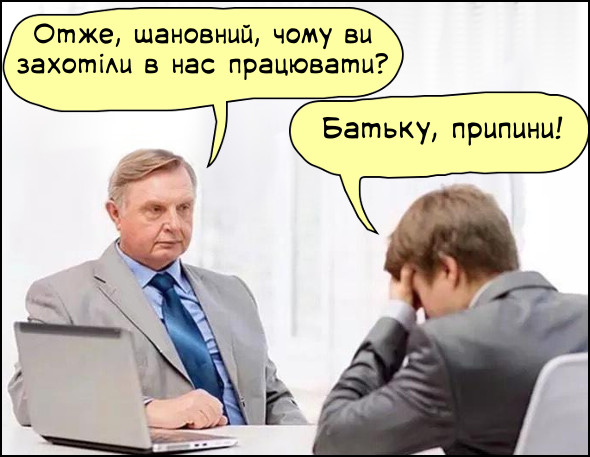 12
17. Чому Ви вибрали саме цю професію?
18. Як Ви думаєте, в чому полягають найважливіші якості, яких ця робота потребує від співробітника?
19. Чому Ви прийшли на співбесіду саме в нашу компанію?
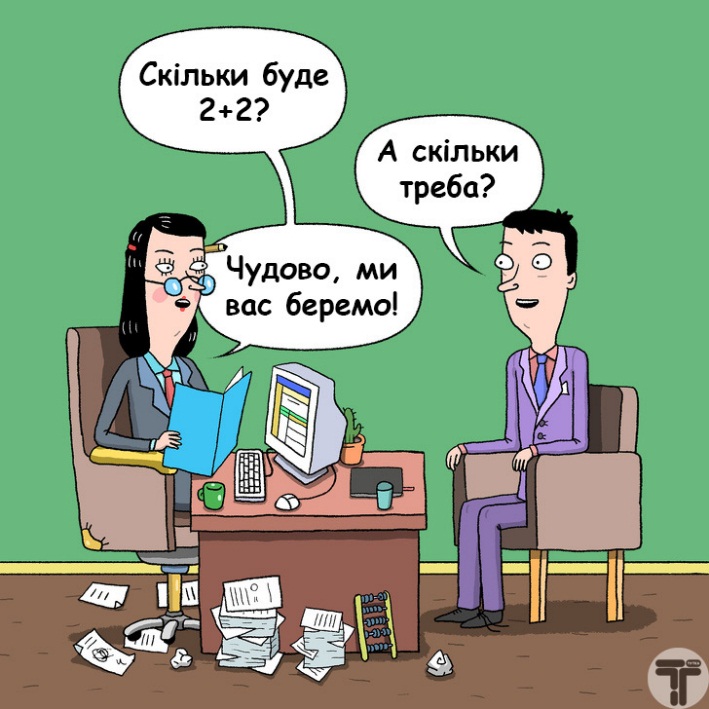 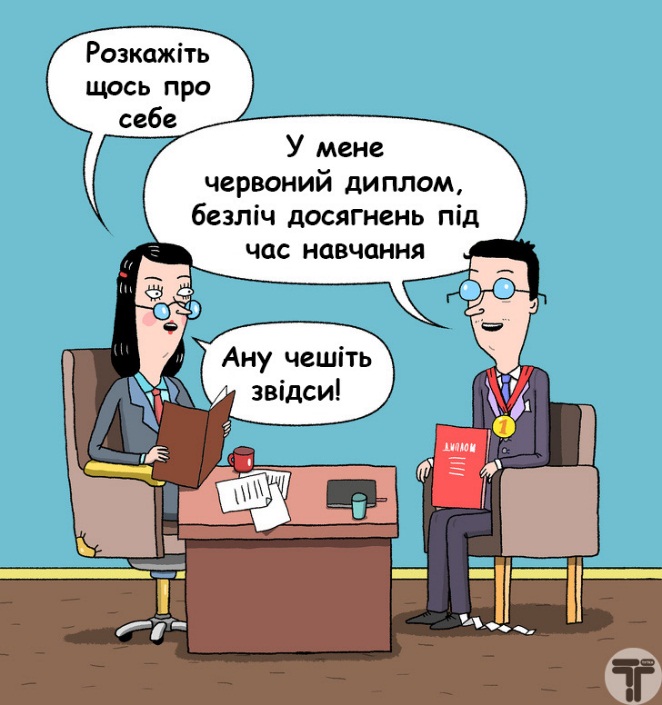 13
20. На Вашу думку, яка структура цієї галузі?
21. На вашу думку, чи витримує наша компанія порівняння з нашими головними конкурентами?
22. Де, на якій посаді Ви бачите себе через п’ять, десять і п’ятнадцять років?
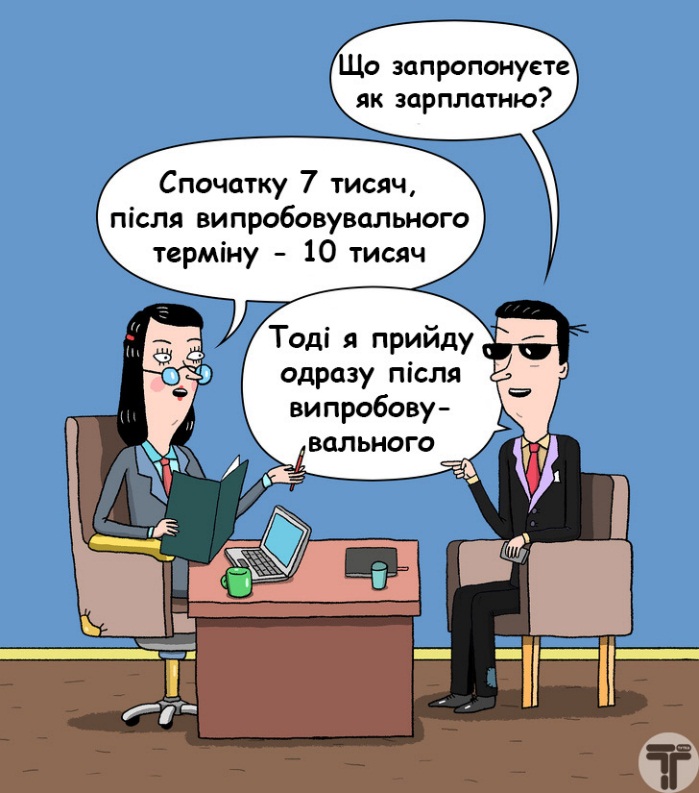 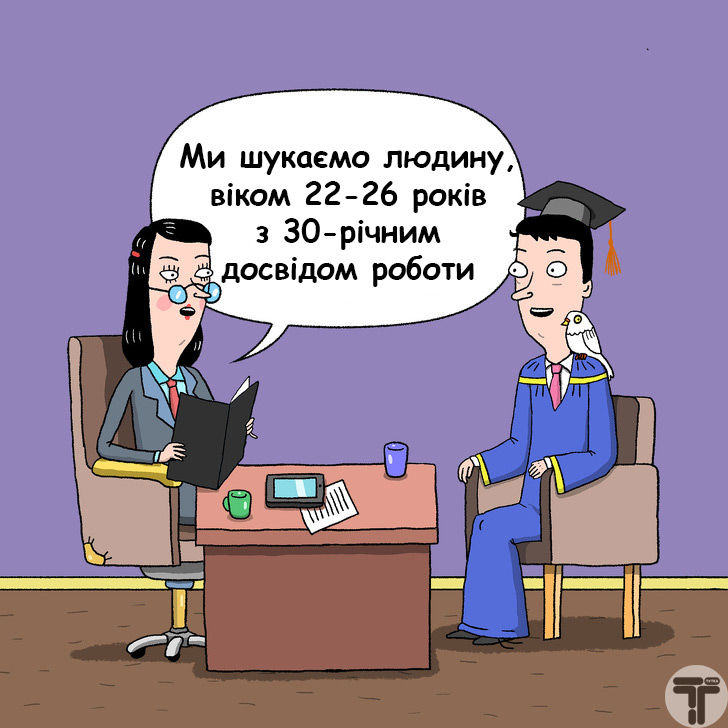 14
Стресові питання
1. Що саме Ви можете запропонувати нашій компанії? Навіщо нам наймати Вас на роботу?
2. 	З якими компаніями Ви ще розмовляли? І наскільки успішно?
3. Якщо Вам зроблено ділову пропозицію, то як Ви будете вирішувати: прийняти її чи відмовитися від неї?
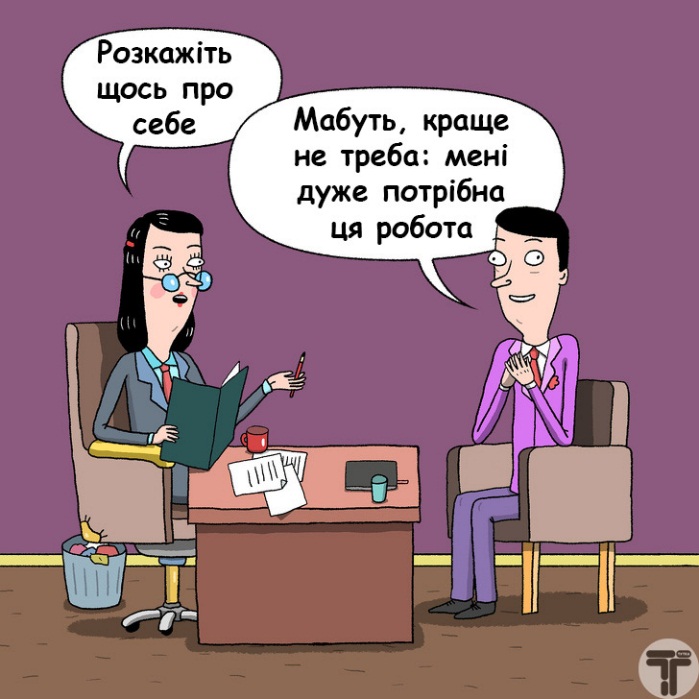 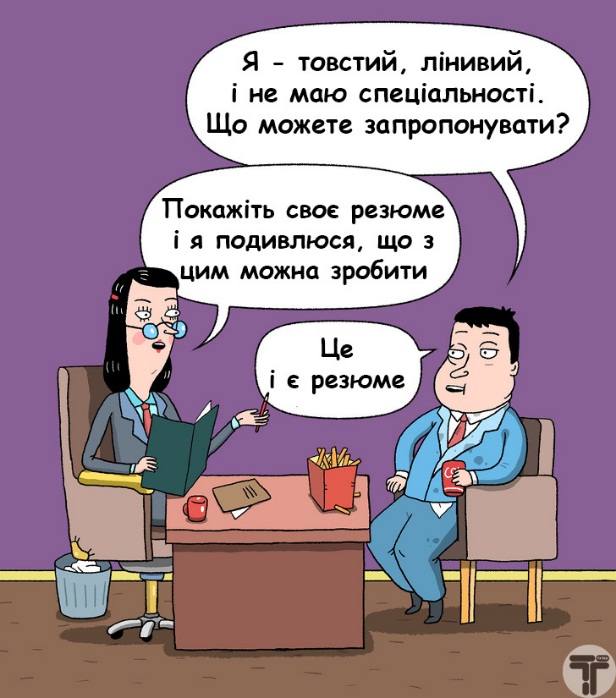 15
4. Як Ви реагуєте на роботу в ситуаціях, коли на Вас “тиснуть”? Наведіть зі своєї практики  три приклади роботи “під тиском”.
5. Чи траплялись у Вашому житті конфліктні ситуації між Вами і вашими колегами?
6. Ваша філософія менеджменту?
7. Хто такий сучасний менеджер у Вашому розумінні?
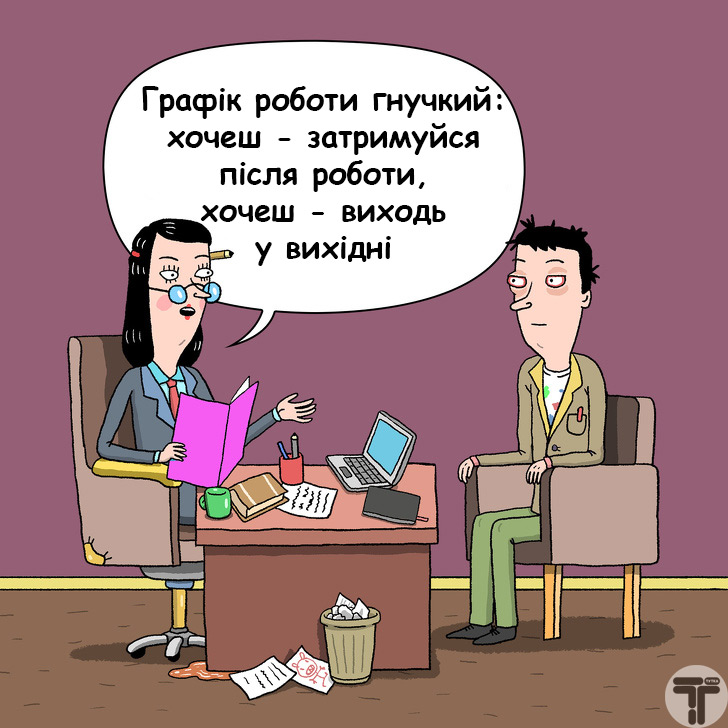 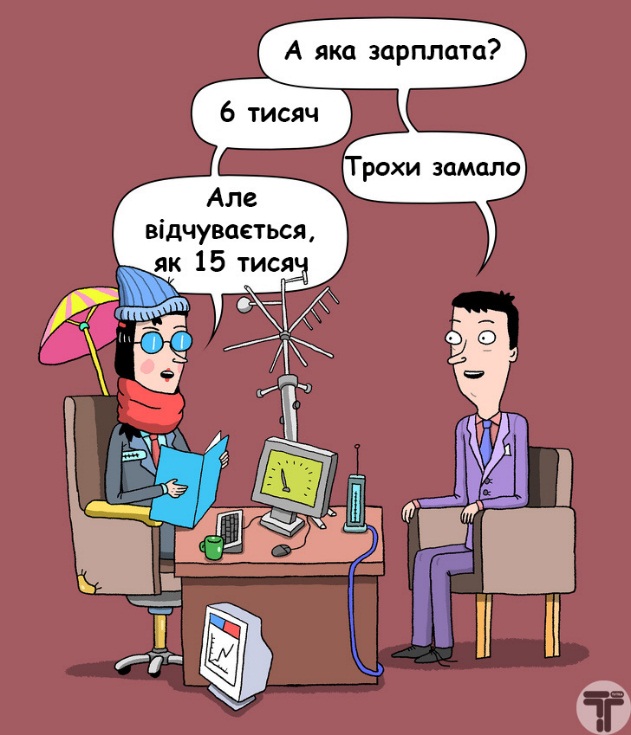 16
8. Якої зарплати, на Вашу думку ви заслуговуєте? Чому?
9. Чи виникає у Вас бажання дізнатися більше про сферу Вашого бізнесу?
10. Скільки часу Вам потрібно буде для того, щоби ваш внесок у розвиток компанії став помітним?
11. Як довго Ви плануєте працювати в нашій компанії?
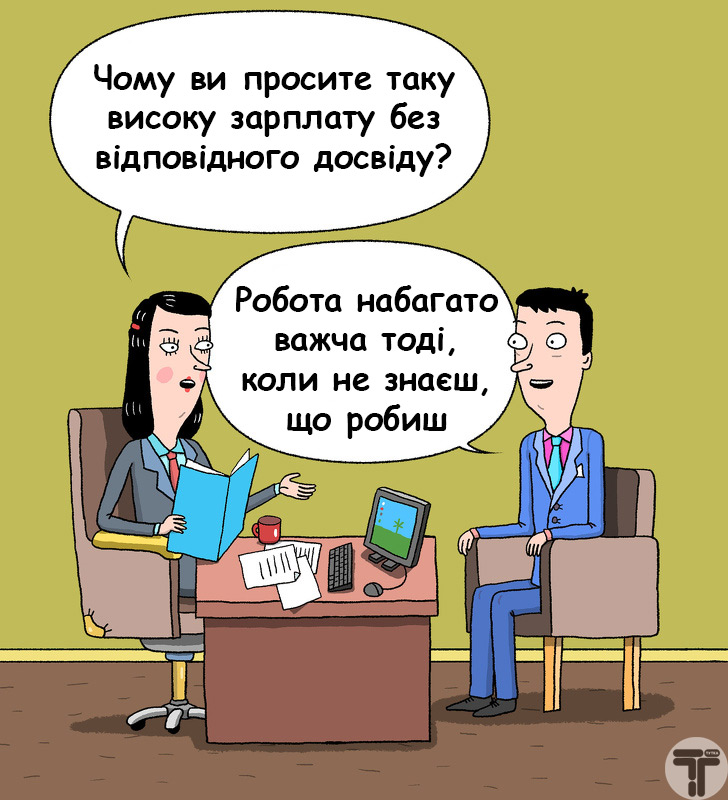 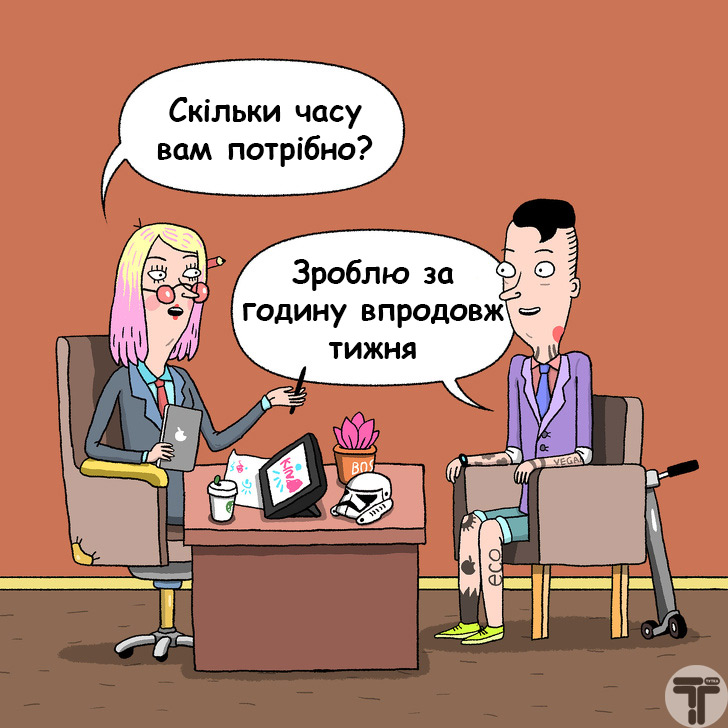 17
12. Чи траплялось у вашому житті так, що при виникненні конфліктної ситуації з колегами Вам доводилося залучати третю сторону для розв’язання конфлікту?
13. Як Ви оцінюєте себе як менеджера?
14. Раніше Ви вже отримували пропозиції про прийом на роботу?
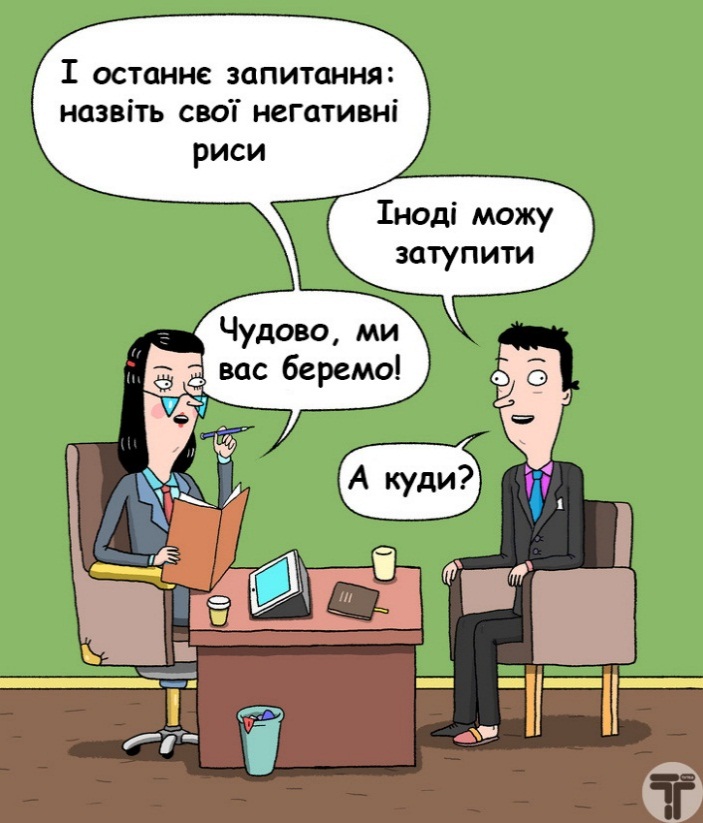 18
15. Які аспекти Вашої колишньої роботи вам подобались? Які не подобалися?
16. Опишіть ситуацію, коли й за що Ваша робота була піддана критиці.
17. Опишіть, у чому полягає суть успіху для Вас.
18. Яку книгу Ви прочитали протягом останнього часу?
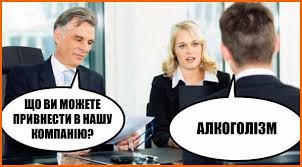 19
19. Що Вас приваблює в цій посаді?
20. Чи не здається Вам, що для вас краще починати працювати в організації дещо інших масштабів?
21.	Які інші варіанти для своєї кар’єри Ви розглядаєте?
22.	Опишіть себе як особу.
23.	Чи доводилося Вам раніше наймати людей на роботу?
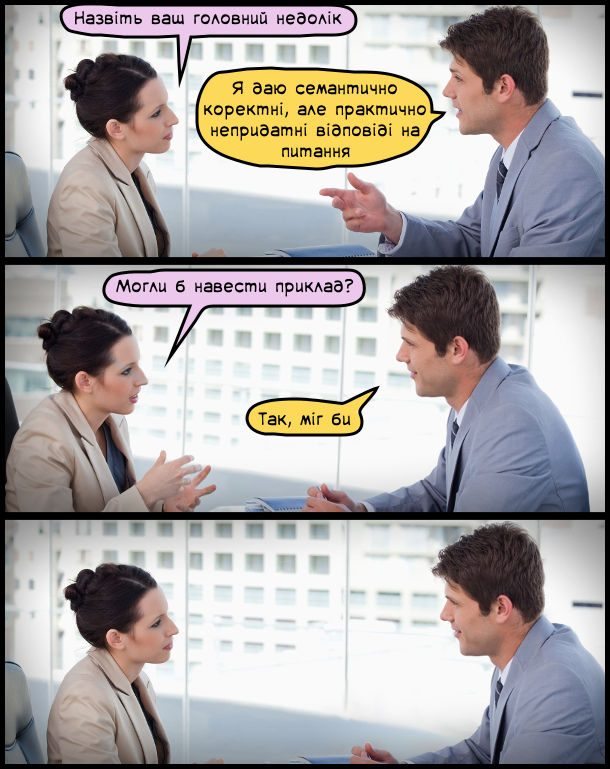 20
Підготовка до можливих запитань – це ще не вся підготовка до співбесіди. Є низка важливих аспектів, на які необхідно звернути увагу.
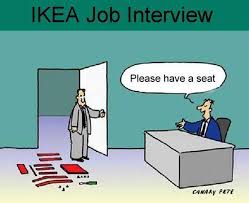 Постарайтесь якомога більше дізнатися про організацію, в яку йдете, і про можливу роботу. 
Майте при собі примірник резюме, а також копії дипломів, свідоцтв та інших документів, що підтверджують  вашу кваліфікацію. 
Точно знайте місце розташування організації і розрахуйте час на дорогу, щоб не запізнюватися.
21
В одязі дотримуйтеся ділового стилю. 
Складіть список очікуваних запитань і підготуйтеся відповідати на них. Відповіді на найвірогідніші запитання відпрацюйте особливо ретельно. 
Спеціально підготуйтеся до обговорення питання про оплату праці.
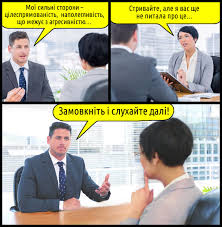 Заготуйте запитання, які Ви задасте потенційному роботодавцеві. Часто запитання, що задаєте Ви, не менше важливі, ніж ваші відповіді.
22
Б) Правила щодо проходження співбесіди
1. Правильно сядьте. Потрібно сидіти, повернувшись до інтерв’юера не тільки обличчям, а й усім тілом. Якщо для цього необхідно пересунути стілець – не соромтеся. Ноги не ховайте під себе і не тримайте схрещеними під стільцем.
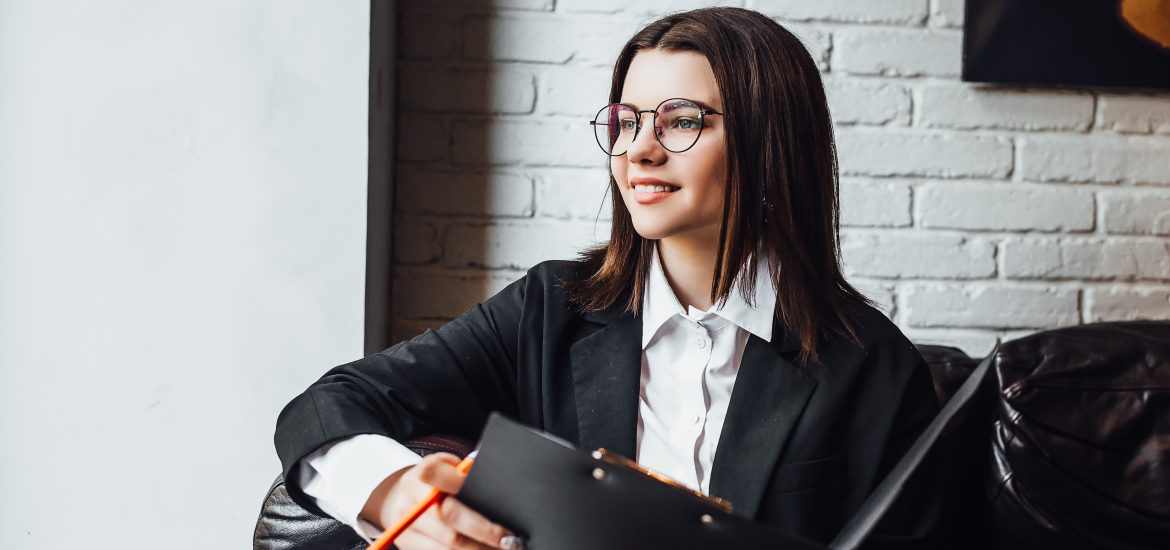 23
2. Підтримуйте зоровий контакт. Слухаючи запитання, уважно дивіться в обличчя інтерв’юерові. Так краще зрозумієте запитання. Відповідаючи, прагніть не дивитися вниз, убік або в стелю. Інтерв’юерам це, як правило, не подобається.
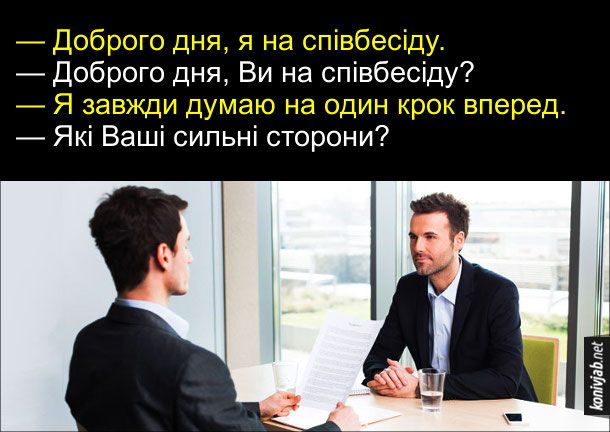 24
3. Вислуховуйте запитання до кінця, не перебиваючи. Прагніть показати увагу й інтерес до запитання. 
4. Починайте відповідати, якщо впевнені, що зрозуміли питання. Іноді інтерв’юер формулює питання не конкретно. В такій ситуації краще запитати: “Чи вірно я зрозумів, що Вас цікавить саме цей аспект?” І не соромтеся цього.
5. Не говоріть довго. Дві-три хвилини – це гранична тривалість відповіді. Надмірно просторові відповіді – типова помилка недосвідчених претендентів.
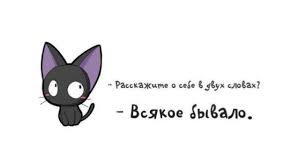 25
6. Не відхиляйтеся від суті запитання. Навіть якщо запитання таке, що Ваша відповідь виходить дуже короткою, не збентежуйтеся.
7. Умійте тримати паузу. Якщо Ви вважаєте, що відповіли на запитання, то найкраще замовкнути і тримати паузу, не нервувати. Хай інтерв’юер думає, про що Вас запитати. Будьте терплячі. 
8. Не говоріть дуже тихо і дуже голосно. Дуже тихий голос може створити в інтерв’юера враження, що Ви невпевнена у собі людина. Якщо Ви тримаєте зоровий контакт, то потрібну силу голосу в більшості випадків визначити правильно, орієнтуючись на реакцію співрозмовника.
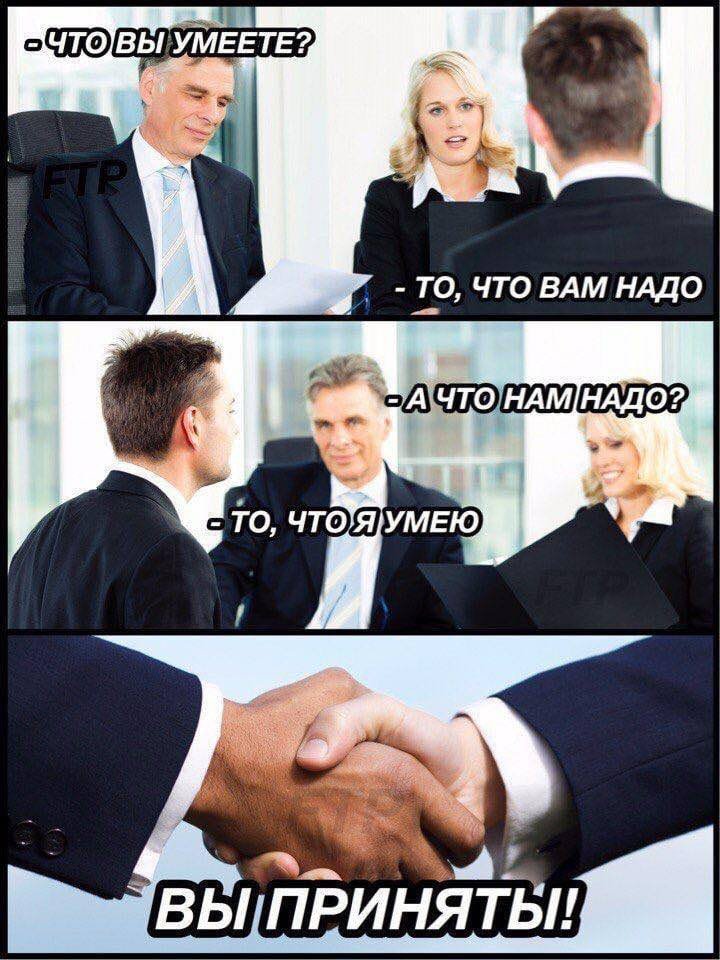 26
9. Не задовольняйтеся просто співбесідою. Попросіть інтерв’юера прокоментувати те, наскільки Ви як кандидат підходите на вакансію. Не потрібно поспішати встати, краще запитати це тоді, коли Ви ще сидите. Також доцільно уточнити, коли слід чекати дзвінка. Не кожному інтерв’юерові така наполегливість приємна, але у більшості випадків вона спрацьовує на Вашу користь.
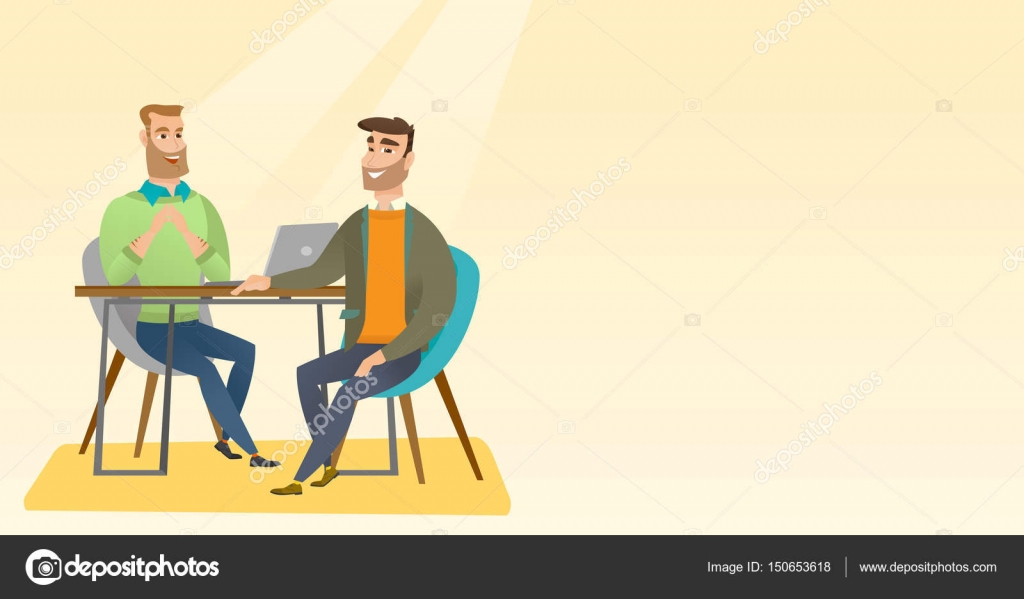 27
Необхідно знати і пам’ятати, що є закриті теми, розповідати про котрі на співбесіді взагалі не варто: 
бажання емігрувати
ваші релігійні та політичні погляди
сімейні негаразди
про плани щодо народження дітей
матеріальні труднощі
недоліки попередніх роботодавців
про проблеми з Вашим здоров’ям та здоров’ям близьких
відразу ж висловлювати особливі вимоги до умов роботи
починати розмову з обговорення розміру зарплати
говорити на відверті теми
висловлювати сумніви щодо компетентності співрозмовника
повідомляти про інші пропозиції для працевлаштування, що є у вас на цей час.
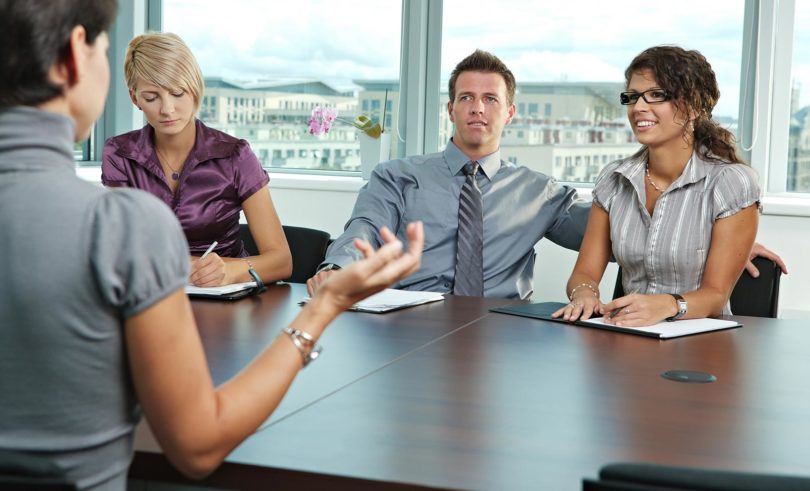 28
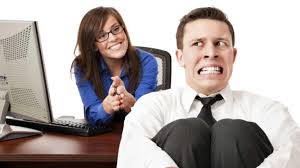 В) Причини, через які кандидати часто не отримують роботу
Жалюгідний зовнішній вигляд
Непристойна поведінка
Явно виражений цинізм і низький моральний рівень
Спроба тиснути на інтерв’юера
Манери всезнайки
Невміння формулювати власні думки, послідовно й чітко доводити їх до співрозмовника
Надто тихий голос, погана дикція, граматичні помилки в текстах
Відсутність плану кар’єри, чітких цілей і завдань, зацікавленості та ентузіазму.
29
Недостатня відвертість і неврівноваженість, нестача такту, ввічливості
Небажання або відсутність змоги брати участь у справах поза визначеним графіком, байдужість до громадської діяльності 
Надмірна зацикленість на грошах, коли інтерес зводиться тільки до розміру  заробітної плати 
Погана успішність під час навчання в університеті, відсутність бажання до самоосвіти
Небажання розпочинати кар’єру з низів або наявність великих очікувань за дуже короткий термін
Схильність до постійного самовиправдання, пояснення невдач несприятливими зовнішніми факторами, спроба перекладання вини на інших.
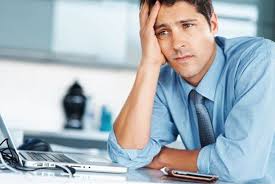 30
Недостатня зрілість кандидата і невміння орієнтуватися в бізнес–середовищі та в суспільстві, погані знання зі спеціальності
Зневажливі відгуки про попередніх роботодавців
Небажання дивитися в очі інтерв’юерові
Кволе рукостискання, нерішучість 
Невдале сімейне життя, непорозуміння з батьками, близькими
Відсутність цілеспрямованості у пошуку місця роботи  
Бажання отримати роботу на короткий термін
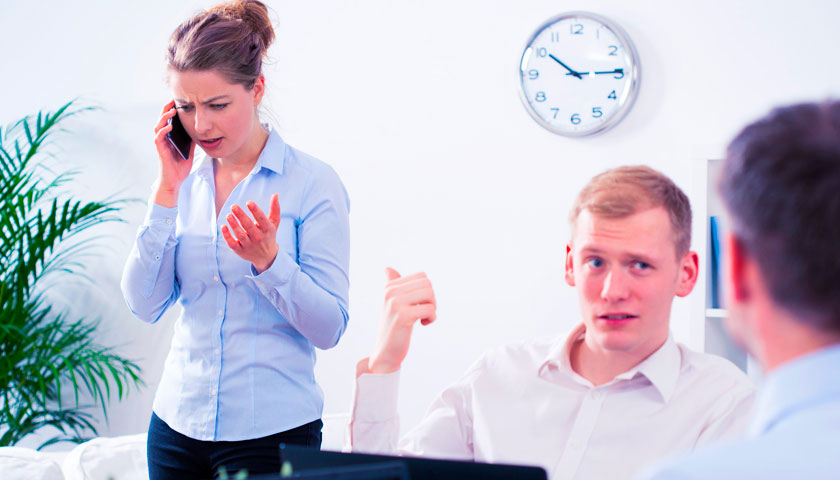 31
Відсутність почуття гумору, чітко виражена несамостійність
Підкреслення того, з ким підтримуєте знайомство, хизування особистими зв’язками
Нетерпимість до чужих думок на фоні розвинутих упереджень, радикалізм у думках
Обмеженість інтересів
Невміння цінувати час, запізнення на інтерв’ю без поважних причин
Погане ведення власних фінансових справ
Неприйняття критики, нерозуміння цінності досвіду
Незнання хоча б мінімальної інформації про компанію 
Невихованість
Нечіткість відповідей на запитання
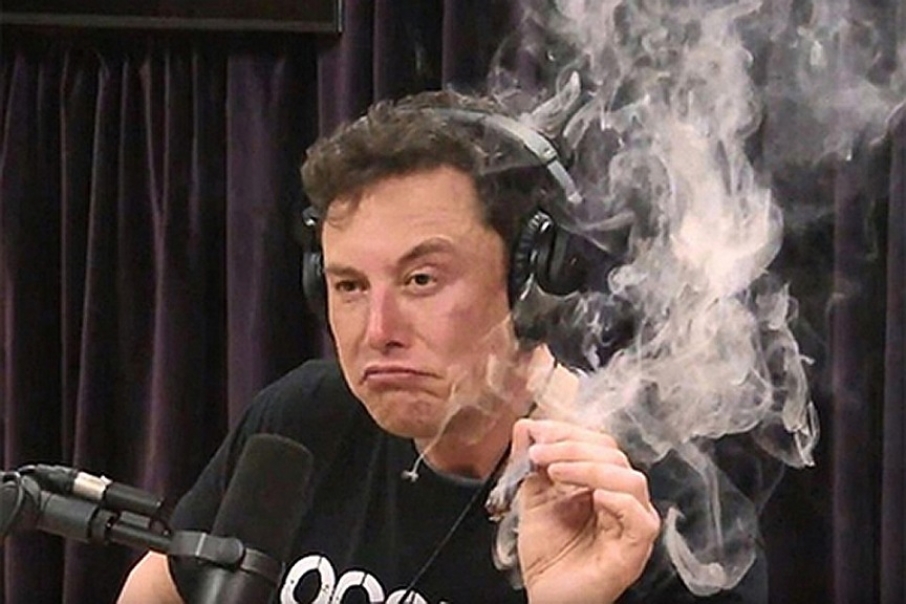 Elon Musk
32
Досить часто Ви все робите, ніби, правильно: резюме Ваше майже досконале, Вас запрошують на співбесіди, а результат відсутній. 
Це відбувається тому, що Ви не завжди можете виявити свої помилки, проаналізувати їх, оскільки  вони приховані у Вашій поведінці. 
Ваш психологічний настрій стає грізним ворогом для Вас, формуючи певне коло комплексів, що проявляються в конкретних умовах, особливо стресових. Інколи тут значну роль відіграють особливості психіки особистості. Для того, щоб виявити, проаналізувати свої помилки і більше ніколи їх не повторювати, треба оволодіти мистецтвом самопрезентації.
33
РЕКОМЕНДОВАНА ЛІТЕРАТУРА
Основна:
 Конституція України. – К.: Преса України, 1996 р. – 52 с.
Закон України «Про зайнятість населення» // Відомості Верховної Ради (ВВР), 2013. – № 24. –243 с.
Закон України «Про організації роботодавців, їх об'єднання, права і гарантії їх діяльності» // Відомості Верховної Ради (ВВР), 2013. – № 22. –216 с.
Васильченко В.С. Державне регулювання зайнятості: Навчальн. посіб. / В.С. Васильченко. – К.: КНЕУ, 2005. – 252 с.
 Волкова О.В. Ринок праці: Навчальн. посібник – К.: Центр учбової літератури, 2007. – 642 с.
Додаткова:
Гуменюк О. Особливості ситуативного та вікового розвитку Я-концепції / О. Гуменюк // Психологія і суспільство. – 2005. – № 1. – С. 46 – 62.
Занюк С. С. Психологія мотивації / С. С. Занюк. – К.: Либідь, 2002. – 304 с.
Молодь на порозі самосійного життя / Дмитрук Д.А., Яременко О.О., Балакірєва О.М. та ін. – Державний ін-т проблем сім’ї та молоді, 2014. –   166 с.
Осовська Г.В. Управління трудовими ресурсами: Навчальн. посібн. / Г.В. Осовська. – К.: ЦУЛ, 2015 – 224 с.
Пухлій В.Г. Соціальні наслідки глобалізації в Україні / В.Г. Пухлій. – К.: Служба інформаційно-аналітичного забезпечення органів державної влади, 2004. – С. 22.
Соціальні проблеми працевлаштування молоді / О.М. Балакірєва,  О.О. Яременко, О.В. Валькована, та ін. – К.: Державний ін-т проблем сім’ї та молоді, 2004. – 132с.
 Фан Туй, Еллен Хансен, Девід Прайс. Державна служба зайнятості на ринку праці, що змінюється - Міжнародне бюро праці, Женева, 2001. / Фан Туй, Еллен Хансен, Девід Прайс. // Профспілки України. – 2005. – № 6. –  С. 14 - 21.
Форд Г. Моя жизнь, мои достижения / Г. Форд. – Пер. с англ. К.:  Грайлык, 1993. – 204с.
Яценко А.Б. Міжнародні ринки ресурсів: навч.посіб. / А.Б. Яценко. – К.: ЦУЛ, 2005. – 194с.
Інформаційні ресурси:
 1. Кодекс законів про працю України, Затверджено Законом № 322-VIII (322а-08) від 10.12.71 (Редакція від 02.12.2017)  // Відомості Верховної Ради (ВВР), 1971. – № 50. – 375 с. http://zakon0.rada.gov.ua/laws/show/322-08 
2. https://europass.cedefop.europa.eu/documents/curriculum-vitae  
3. Конвенція про сприяння зайнятості й захист від безробіття № 168 (1988 р.); Конвенції та рекомендації, ухвалені  Міжнародною організацією праці  1965 – 1999, Том II,  Міжнародне бюро праці, Женева. Режим доступу: http:// zakon.rada.gov.ua/cgi-bin/laws/main.cgi
34
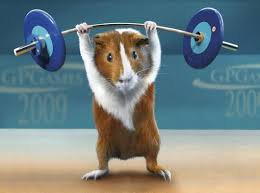 My dear students, I believe in you!
35